Příklady publikací
Opdivo (Nivolumab), NSCLC
Brahmer J, et al. Nivolumab versus Docetaxel in Advanced Squamous-Cell Non-Small-Cell Lung Cancer. N Engl J Med 2015; 373:123-35 (CheckMate 017)

Ultibro (Indacaterol + Glycopyrronium), COPD
Wedzicha J A, et al. Indacaterol–Glycopyrronium versus Salmeterol–Fluticasone for COPD. N Engl J Med 2016; 374:2222-2234  (FLAME)
Opdivo (Nivolumab)
Imunoterapie rakoviny
“-mab” = monoclonal antibody
Inhibitor kontrolního bodu (checkpoint) imunitní reakce PD‑1
PD-1 = protein exprimovaný na aktivovaných T-buňkách 
PD-L1 (PD-L2) = programmed cell death 1 ligand 1, naváže-li se na PD-1, deaktivuje T-buňky. Produkován mnoha nádorovými buňkami.
Nivolumab blokuje vazbu PD-L1 a PD-L2 na PD-1 → T-buňky zůstávají aktivovány 
Schválen poprvé 12/2014 (FDA), BMS
Melanom, 2. linie nemalobuněčného karcinomu plic (NSCLC) a 2. linie karcinomu ledvin (RCC)

Registrační studie (“pivotal trial”)
Tato studie + CheckMate 067 (fáze II) → 03/2015 schválen FDA 
“for the treatment of patients with metastatic squamous-cell NSCLC who had disease progression during or after platinum based chemotherapy”
Ultibro (Indacaterol + Glycopyrronium)
Chronická obstrukční plicní nemoc (CHOPN, COPD)
Schválen (poprvé) 10/2015 (FDA), Novartis
Registrován jako udržovací bronchodilatační léčba ke zmírnění symptomů u dospělých pacientů s CHOPN
Prokázáno významné zlepšení funkce plic (FEV1)

Prevence exacerbací: 
long-acting beta-agonists (LABA) + glucocorticoid (e.g. salmeterol–fluticasone) nebo 
long-acting muscarinic antagonist (LAMA), e.g. tiotropium
Lze kombinaci LABA + corticoid nahradit kombinací LABA + LAMA?
Tato studie součástí “Phase III IGNITE clinical trial program”
11 studií: ILLUMINATE, SHINE, BRIGHT, ENLIGHTEN, SPARK, BLAZE, ARISE, BEACON, RADIATE, LANTERN, FLAME
>10 000 pacientů
Otázky ke studii s Nivolumabem:
Popište design studie s Nivolumabem.
Byly jasně stanoveny cíle této studie? Jaký byl primární a sekundární cílové parametry? Proč myslíte, že nebyl jako primární cílový parametr zvolen progression-free survival (PFS)?
Kdy se vyhodnocovala odpověď nádoru na léčbu, podle jakých kritérií, kdo ji vyhodnocoval? 
Jaký druh randomizace byl použit? Jak si ji představujete, zdá se vám adekvátní?
Byla tato studie zaslepená? Jaký byl k tomu zřejmě důvod? 
Jaké populace (soubory pacientů) byly použity pro analýzu účinnosti a bezpečnosti? 
Zakreslete do Fig. 1 medián OS pro obě skupiny. Výsledkem jakého testu je daná p-hodnota a co vlastně porovnává (např. mediány, přežití v jednom roce, …)?  
Jak chápete výsledné HR? Víme s pravděpodobností alespoň 95 %, že HR < 0.8?Zdá se vám výsledek ohledně celkového přežití klinicky relevantní?
Co usuzujete z průběhu KM křivky pro PFS?
Proč se článek zabývá v popisu výsledků následnou léčbou pacientů? 
Jak interpretujete výsledek týkající se objektivní odpovědi (ORR)?
Otázky ke studii s Indacaterolem:
Popište design studie s Indacaterolem. Byla tato studie randomizovaná a zaslepená? Kdy probíhala randomizace a proč?
Byly jasně stanoveny cíle této studie? Jaké byly primární a sekundární endpointy? 
Jaké populace (soubory pacientů) byly použity pro analýzu účinnosti a bezpečnosti?
Podařilo se splnit cíle studie? Podle jakých výsledků tak usuzujete? Jak by vypadal výsledek, který by splnil primární cíl, ale nesplnil by sekundární cíl studie?
Nivolumab vs Docetaxel in Advanced Squamous-Cell NSCLC(CheckMate 017)
Otázka 1
Popište design této studie.
Design
Randomizovaná
1:1 nivolumab nebo docetaxel
Pacienti léčeni do progrese nebo ukončení léčby kvůli toxicitě nebo jiným důvodům
Po ukončení léčby sledováni každé 3 měsíce pro OS
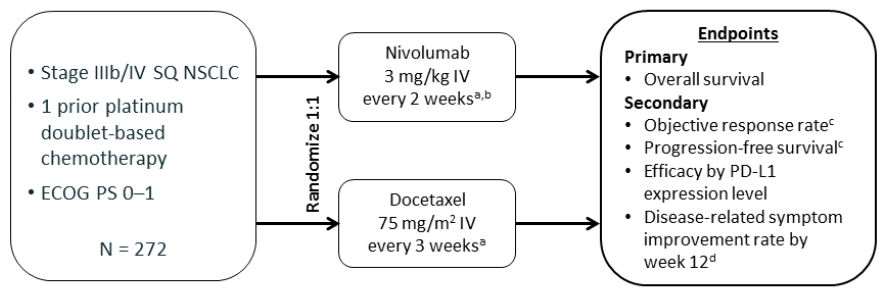 Otázka 2
Byly jasně stanoveny cíle této studie? Jaký byl primární a sekundární cílové parametry? Proč myslíte, že nebyl jako primární cílový parametr zvolen progression-free survival (PFS)?
Cíle/Endpointy
Superiorita
Endpointy se stanovují dle standardních přístupů v dané indikaci, pro onkologii je obecně akceptován OS, považován ze objektivní a robustní endpoint, v některých indikacích byl jako 	“surrogate” prokázán a akceptován PFS (výjimečně Time to progression, TTP) – 	jeden z bodů diskusí mezi sponzorem a FDA/EMA
Cíle/Endpointy
OS is defined as the time from randomization to the date of death. A subject who has not died will be censored at last known date alive.
ORR (as determined by the investigator) is defined as the number of subjects whose best confirmed objective response (BOR) is either a CR or PR divided by the number of randomized subjects. 
BOR is defined as the best response designation, recorded between the date of randomization and the date of objectively documented progression per RECIST 1.1 or the date of subsequent anti-cancer therapy, whichever occurs first.
PFS is defined as the time from randomization to the date of the first documented tumor progression as determined by the investigator (per RECIST 1.1), or death due to any cause.
Otázka 3
Kdy se vyhodnocovala odpověď nádoru na léčbu, podle jakých kritérií, kdo ji vyhodnocoval?
Vyhodnocování odpovědi
Růst nádoru nelze sledovat kontinuálně, pro ORR a PFS: radiologická vyšetření v určitých intervalech
Zde první vyšetření po 9ti týdnech, další potom vždy po 6
Interval se určuje dle indikace (různá rychlost): 6, 8, 12 týdnů
První interval 9 týdnů: zkušenosti s přípravkem/imunoterapií (počáteční růst nebo zánětlivá reakce)
Cíle/Endpointy
OS is defined as the time from randomization to the date of death. A subject who has not died will be censored at last known date alive.
ORR (as determined by the investigator) is defined as the number of subjects whose best confirmed objective response (BOR) is either a CR or PR divided by the number of randomized subjects. 
BOR is defined as the best response designation, recorded between the date of randomization and the date of objectively documented progression per RECIST 1.1 or the date of subsequent anti-cancer therapy, whichever occurs first.
PFS is defined as the time from randomization to the date of the first documented tumor progression as determined by the investigator (per RECIST 1.1), or death due to any cause.
Endpointy se odkazují na standardní definice a guideliny (solidní nádory RECIST 1.1)
Zde lokální vyhodnocení odpovědi (by the investigator), je-li PFS primární endpoint, častěji centrální čtení → standardizace
Otázka 4
Jaký druh randomizace byl použit? Jak si ji představujete, zdá se vám adekvátní?
Randomizace
Stratifikovaná
prior use of paclitaxel therapy (yes vs. no) 
geographic region (US/Canada vs. Europe vs. rest of the world)
2x3 = 6 strat
Zajistí rovnoměrné rozložení do skupin dle strat. faktorů 
Strata: malé množství významných prognostických faktorů
ROW
Pacli NO
ROW
Pacli YES
Europe Pacli NO
US/Canada
Pacli NO
US/Canada
Pacli YES
Europe
Pacli YES
Nivo
Doce
Doce
Nivo
…
…
Doce
Nivo
Doce
Nivo
…
…
Doce
Doce
Nivo
Nivo
…
…
Nivo
Nivo
Doce
Doce
…
…
Nivo
Doce
Doce
Nivo
…
…
Nivo
Doce
Nivo
Doce
…
…
Otázka 5
Byla tato studie zaslepená? Jaký byl k tomu zřejmě důvod?
Zaslepení
Open label
Protokol zdůvodňuje tím, že zkoumané léky mají jiný “mechanisms of action”, tedy i podobné AE by se měly léčit jiným způsobem
Podává se v jiných intervalech
Chemoterapie vs imunoterapie 

Je vidět, že open-label studie jsou za určitých okolností přijatelné (randomizace je podstatnější než zaslepení)
I v open-label studiích dnes sponzor zpravidla zůstává zaslepen, je-li to možné
Otázka 6
Jaké populace (soubory pacientů) byly použity pro analýzu účinnosti a bezpečnosti?
Populace
Intention-to-treat (ITT): all the patients who underwent randomization, 
analyzováno na základě léčby přiřazené při randomizaci, bez ohledu na skutečnost   
Safety: all the treated patients (who received at least one dose of study drug)
analyzováno na základě léčby skutečně obdržené, bez ohledu na randomizaci
Otázka 7
- Zakreslete do Fig. 1 medián OS pro obě skupiny.- Výsledkem jakého testu je prezentovaná p-hodnota a co vlastně porovnává (např. mediány, přežití v jednom roce, …)?
Statistická analýza
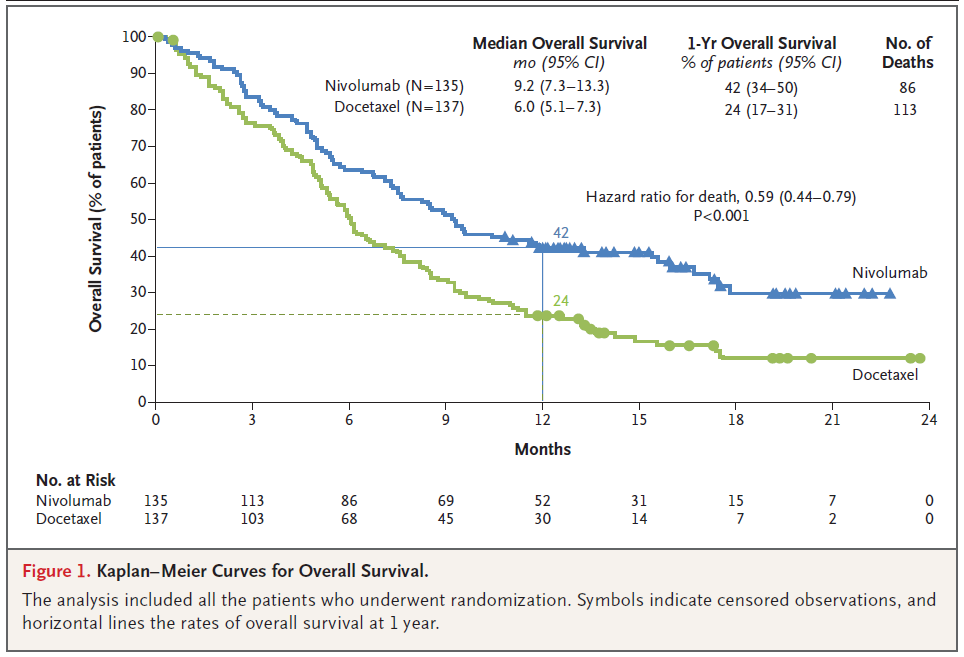 Kaplan-Meier, Log-Rank Test
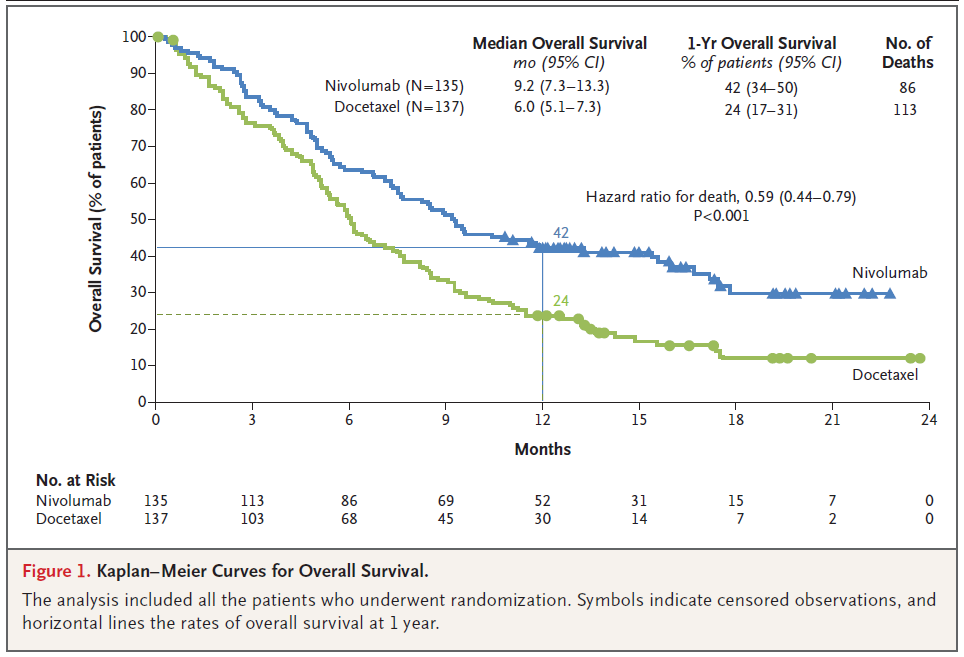 Log-Rank Test
Testovaná statistická hypotéza
H0: SN(t) = SD(t)
H1: SN(t) ≠ SD(t)

Log-rank test porovnává vzdálenost mezi dvěma empirickými křivkami přežití a testuje, jestli mohou indikovat stejné teoretické rozdělení, nebo už jsou tak vzdálené, že nasvědčují dvou různým rozdělením
Otázka 8
-Jak chápete výsledné HR?-Víme s pravděpodobností alespoň 95 %, že HR < 0.8?-Zdá se vám výsledek ohledně celkového přežití klinicky relevantní?
Hazard ratio
HAZARD 
Hazard=intenzita=riziko, resp. riziková funkce, může se měnit v čase
Pravděpodobnost, že u pacienta v daném okamžiku nastane daná událost, za předpokladu, že do tohoto okamžiku událost u tohoto pacienta nenastala/přežil bez události
Intenzita, s jakou události nastávají

HAZARD RATIO
Pojem HR vychází z tzv. Coxova modelu: předpoklad proporcionality hazardů. Neznáme intenzitu, může se i měnit ve sledovaném intervalu, ale poměr intenzit mezi léčenou a kontrolní skupinou zůstává vždy stejný. 
Exponenciální model (konstantní hazard): HR podíl mediánů
HR zpravidla uvádí podíl hazardů experimentální vs kontrolní, tj. očekává se HR<1
Hazard ratio
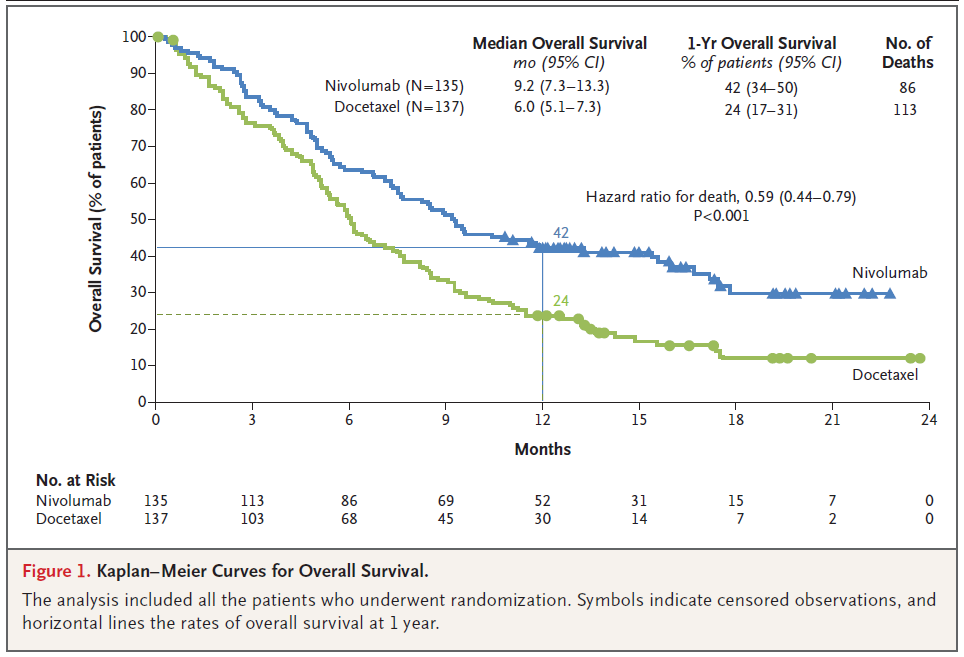 Otázka 9
Co usuzujete z průběhu KM křivky pro PFS?
PFS
Otázka 10
Proč se článek zabývá v popisu výsledků následnou léčbou pacientů?
Následná léčba
Následná léčba může ovlivnit OS. 
Možnosti další léčby hrají roli především ve studiích, kde je primární endpoint PFS a kde je použito placebo.
Otázka 11
Jak interpretujete výsledek týkající se objektivní odpovědi (ORR)?
ORR
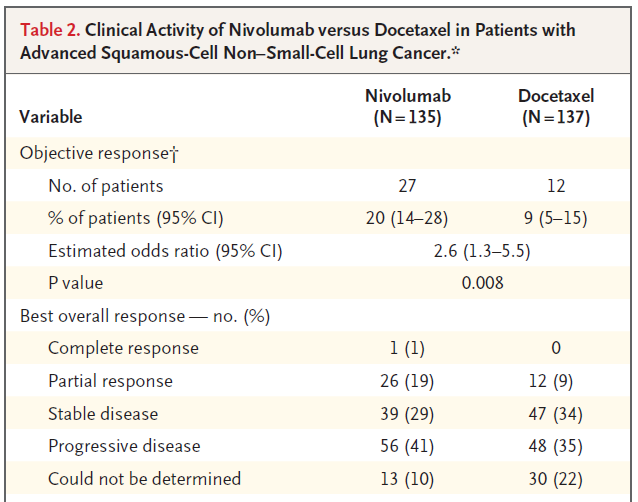 Jedná se o sekundární endpoint, výsledek se tedy interpretuje jenom 
v případě, že výsledek pro primární endpoint (OS) je stat. signifikantní.
Odds ratio (podíl šancí)
Indacaterol–Glycopyrronium vs Salmeterol–Fluticasone in COPD (FLAME)
Otázka 1
Popište design studie. Byla tato studie randomizovaná a zaslepená? Kdy probíhala randomizace a proč?
Design
Randomizovaná (3362 pacientů), 1:1 IND + GLY nebo SAL + FLU
Léčba 52 týdnů
Dvojitě zaslepená, “double-dummy”
Run-in (4 týdny, tiotropium)
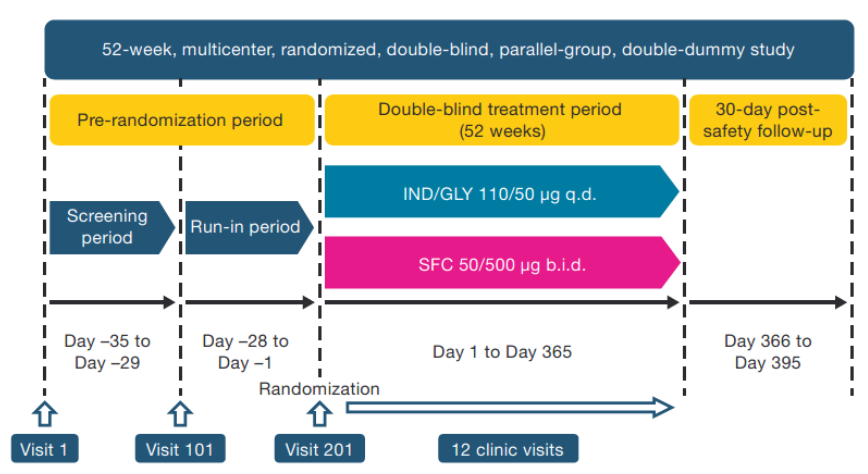 Double-dummy
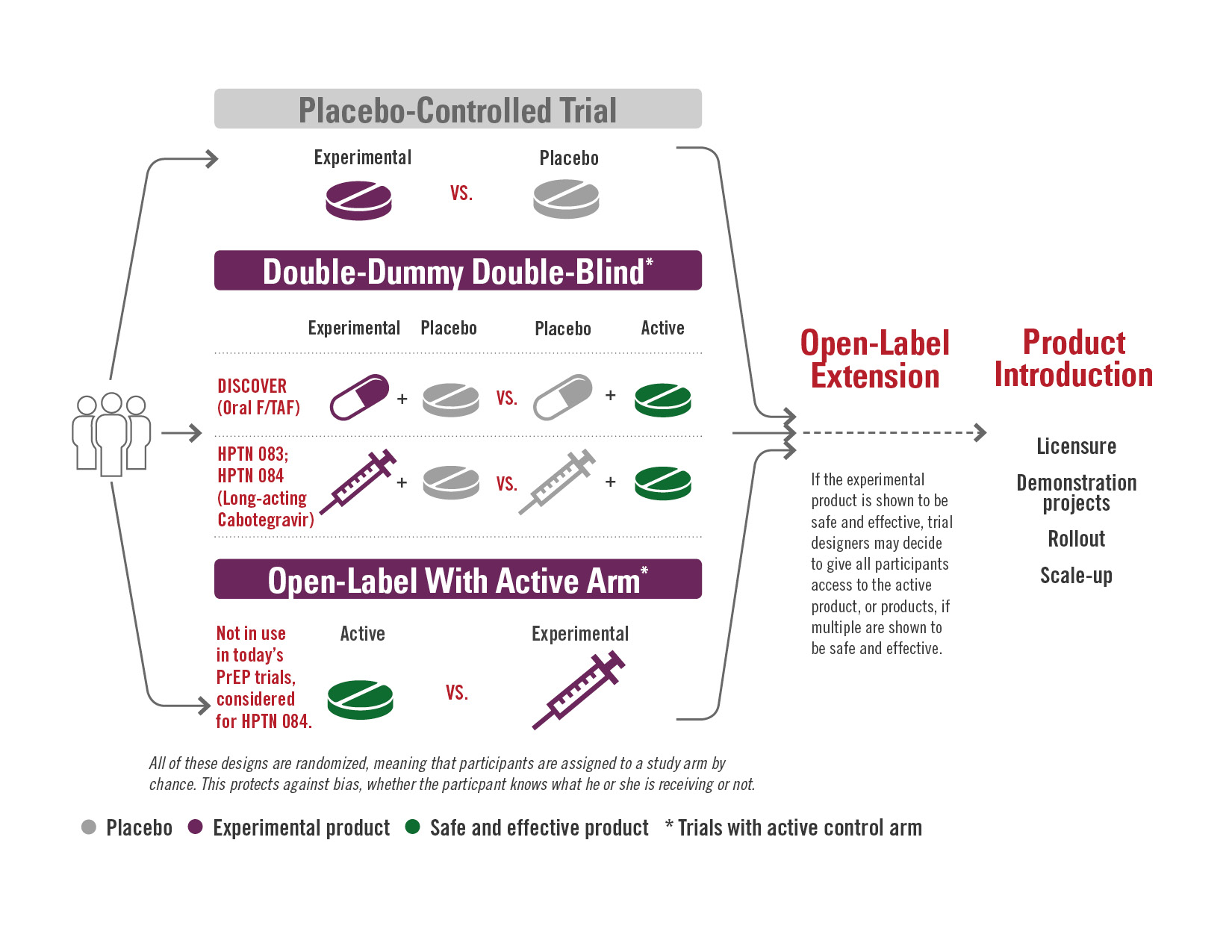 Otázka 2
Byly jasně stanoveny cíle této studie? Jaké byly primární a sekundární endpointy?
Cíle/Endpointy
Exacerbace definovány dle Anthonisen et al., pokus o standardizaci subjektivního vnímání zdravotního stavu pomocí elektronických diářů.
Endpointy se stanovují dle standardních přístupů v dané indikaci, pro onkologii je obecně akceptován OS, považován ze objektivní a robustní endpoint, v některých indikacích byl jako “surrogate” prokázán a akceptován PFS (výjimečně Time to progression, TTP) – jeden z bodů diskusí mezi sponzorem a FDA/EMA
Otázka 3
Jaké populace (soubory pacientů) byly použity pro analýzu účinnosti a bezpečnosti?
Populace
Per-protocol population: Patients in mITT who did not have any major protocol deviations (definitions of major protocol deviations were specified before unblinding occurred). 
Primary objective
Modified Intention-to-treat (mITT): all the patients who underwent randomization, received at least one dose of a drug during the treatment period, and did not have major GCP violations
Secondary objectives

“Although the per-protocol analysis was prespecified as the main analysis of the primary outcome and the modified intention-to-treat analysis as the supportive analysis, it was important to achieve consistent results in the two analyses in order to draw convincing conclusions regarding noninferiority and superiority.”

All efficacy analyses on “on-treatment data”
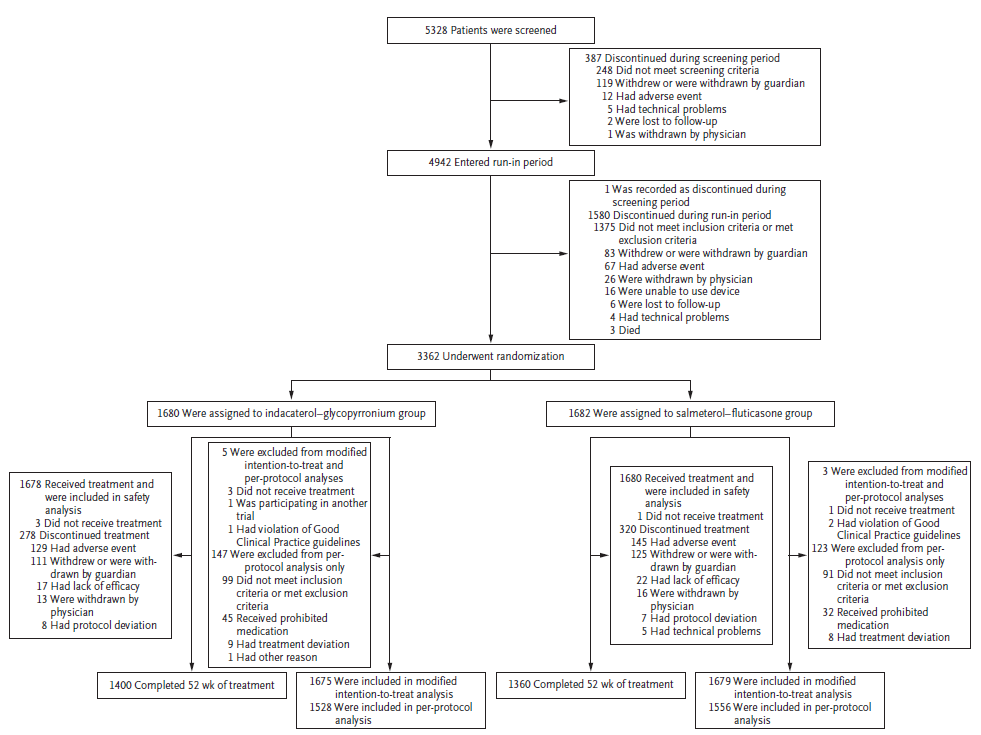 CONSORT diagram
Otázka 4
- Podařilo se splnit cíle studie? Podle jakých výsledků tak usuzujete? - Jak by vypadal výsledek, který by splnil primární cíl, ale nesplnil by sekundární cíl studie?
Statistická hypotéza
H0: There is at least 15% increase in rate of COPD exacerbations for patients treated with IND+GLY compared to SAL+FLU 
RR (rate ratio) ≥ 1.15
H1: Rate ratio of COPD exacerbations for patients treated with IND+GLY compared to SAL+FLU is less than 1.15
RR < 1.15
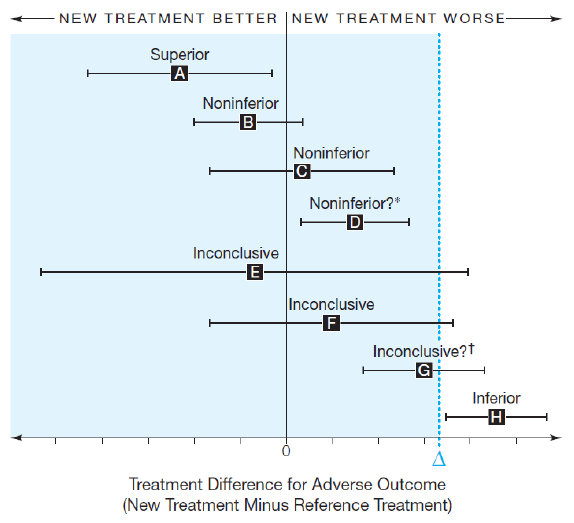 Statistická analýza
The annual rate of all COPD exacerbations
3.59 (95% CI, 3.28 to 3.94) in IND+GLY
4.03 (95% CI, 3.68 to 4.41) in SAL+FLU
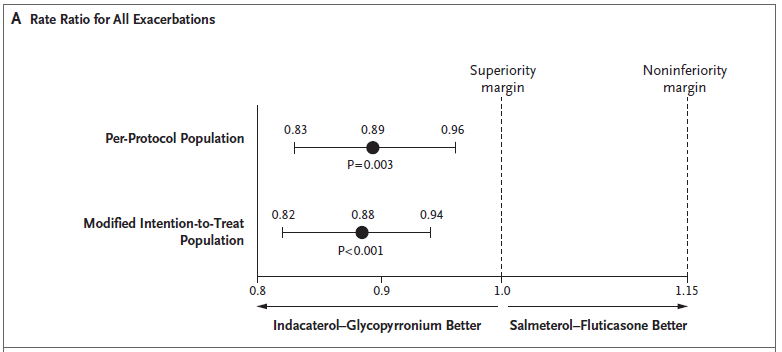 Statistická významnost vs. klinická významnost
Ultibro CHMP Assessment report
SPARK
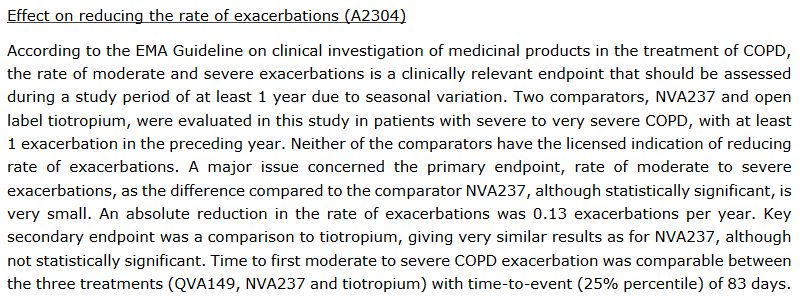 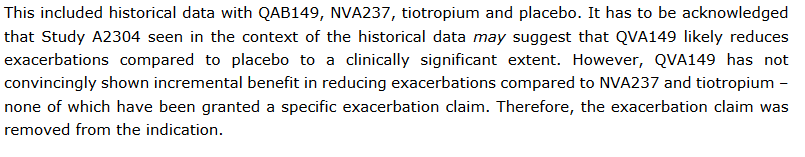 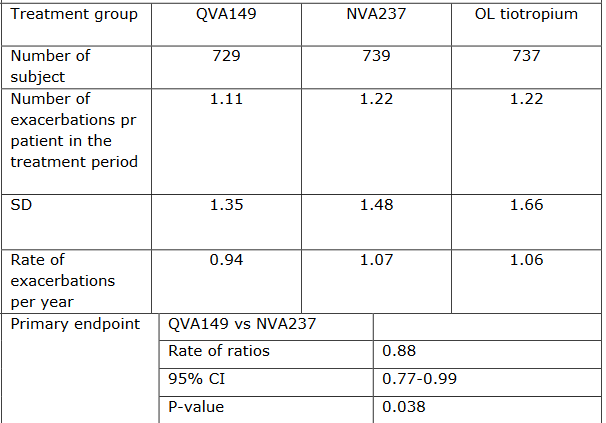